Operationaliseren in processen & projecten
In het kader van een HR-beleidsplan
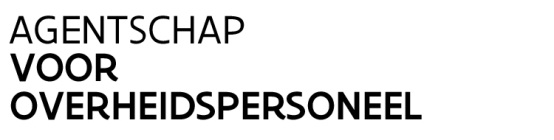 Toolbox HR-beleidsplan
Werksessie operationaliseren
Dit staat op de agenda
Dit zijn de Strategische HR-doelstellingen
Doorvertaling naar operationele doelstellingen
Deze kloof zien we al
….
2
Bepaalde strategische doelstellingen
…
3
Formuleren van operationele HR doelstellingen
Formuleer per SD operationele doelstellingen
eenduidig en zuiver
geen verschillende doelstellingen in 1
duidelijk (werkwoord + zelfstandig naamwoord)
SMART

Formuleer per operationele doelstelling
Hoe je succes zal vaststellen? = WAT meten
Wanneer zal je succes vaststellen? = WANNEER meten
4
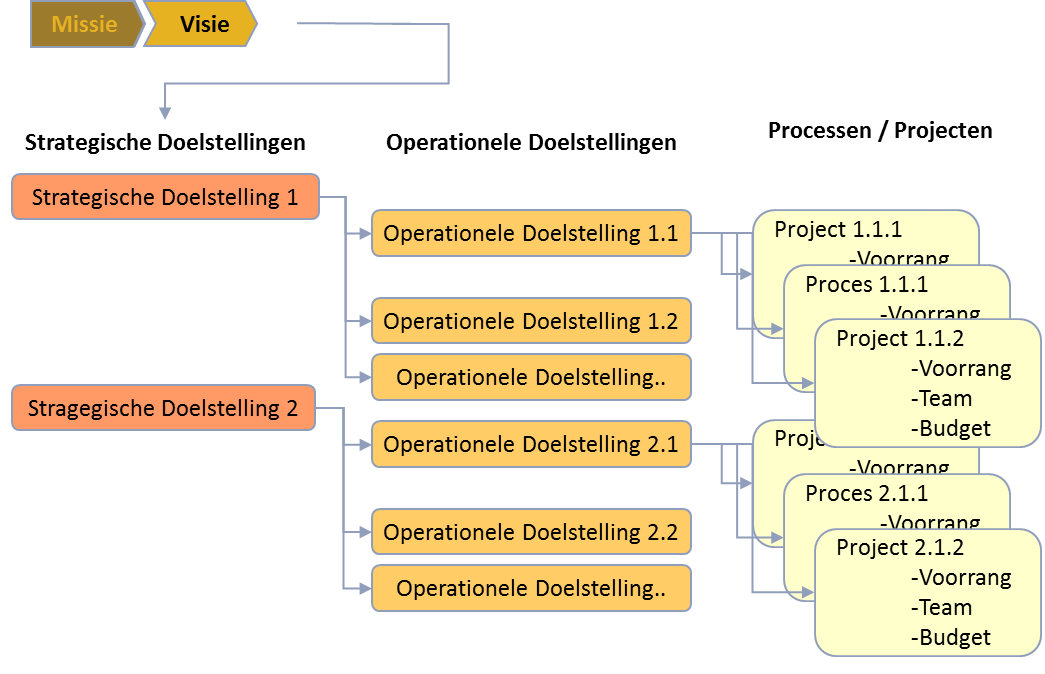 5
Aan de slag met de resultaten van de werksessie
Verwerken werksessie vandaag tot overzicht van processen en projecten (Projectgroep)
Uitwerken meetindicatoren en kloofanalyse (Projectgroep)
Valideren van OD’s en indicatoren (stuurgroep)
Ago Powerpoint
25-9-2014
6